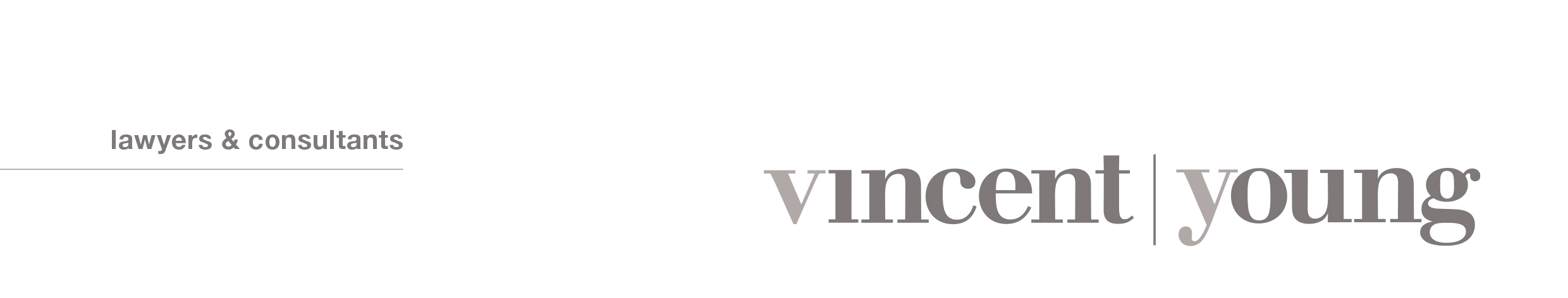 Strata Building Bond Regime in Part 11 Strata Schemes Management Act 2016
Prepared 30 June 2016 by
Mike Ellis Executive Director – Property + Projects
Qin Bi Associate
1
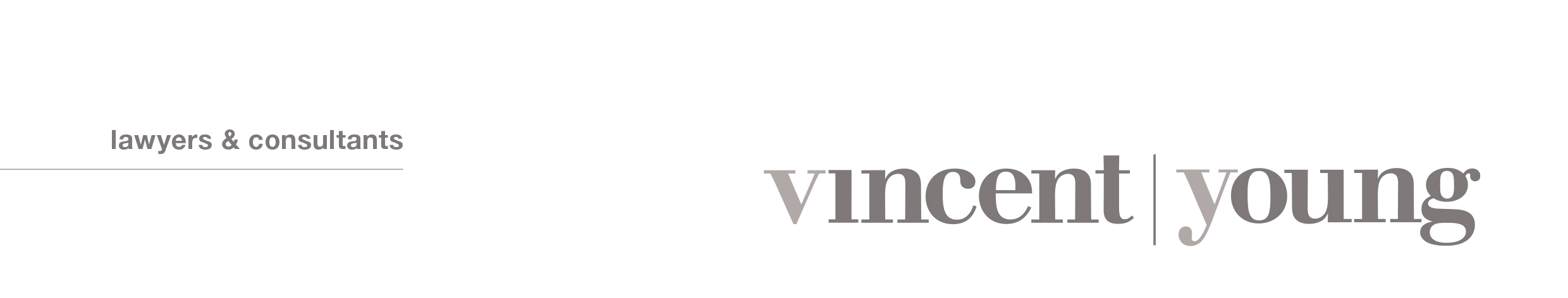 Strata Building Bond Regime in Part 11 Strata Schemes Management Act 2016
2
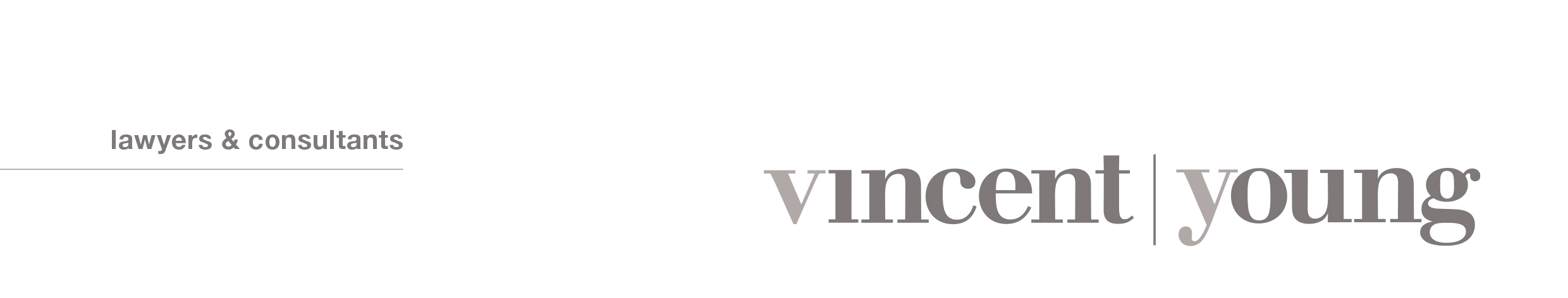 When/how will the strata building bond regime apply?
The regime will apply from 1 January 2018 to:
residential strata schemes;
mixed-use strata schemes with a residential component;
over 3 storeys;
for which an Occupation Certificate has not yet been issued;
construction contracts entered into on or after 1 January 2018.
It’s likely that Developers will seek to extend the defects liability period under construction contracts and keep the Contractor’s security to cover its own.
3
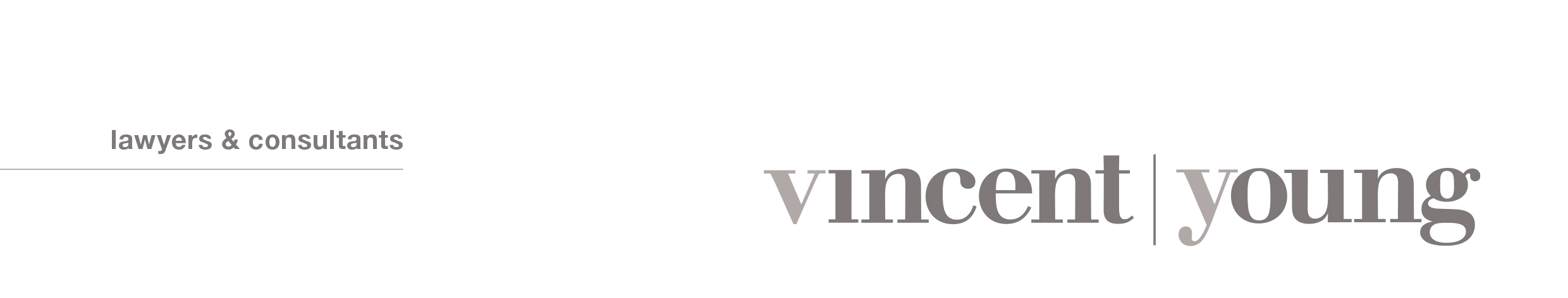 Developer’s Building Bond
Developer’s building bond = 2% of “contract price”
Contract price is defined as:
“the total price paid under all the applicable contracts for the building work ...” reg. 50(1)
An “applicable contract” includes contracts for the following:
Construction and fit out (not including appliance and PC items);
Demolition and site preparation;
Excavation;
Car parking;
Costs for common property, incl landscaping, pools, fencing and gates;
Professional fees…reg. 50(3)
4
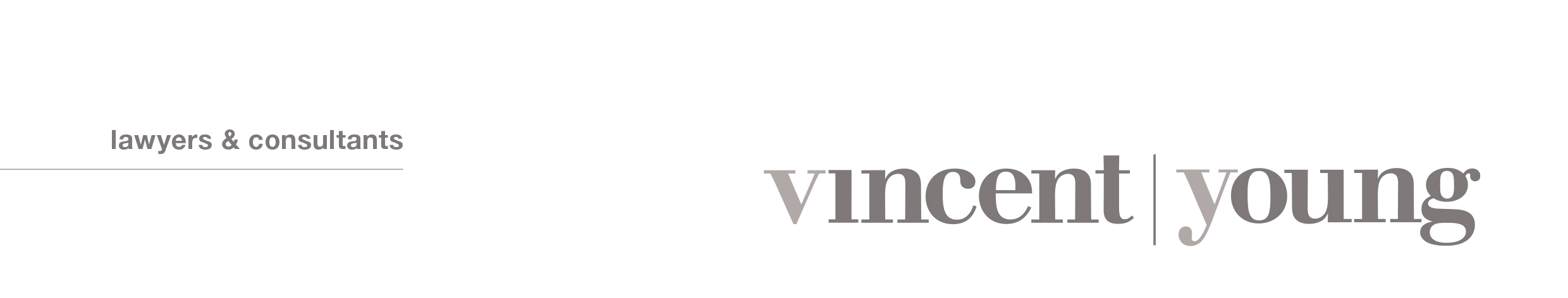 Does “contract price” include variations, etc?
There is uncertainty at this stage…
The definition suggests ‘yes’:
“the total price paid under all the applicable contracts for the building work as at the date of issue of the occupation certificate.” reg. 50(1)
In circumstances where there is no written contract or the contract is between connected persons, the developer must obtain a cost report from a quantity surveyor as evidence of the contract price.
5
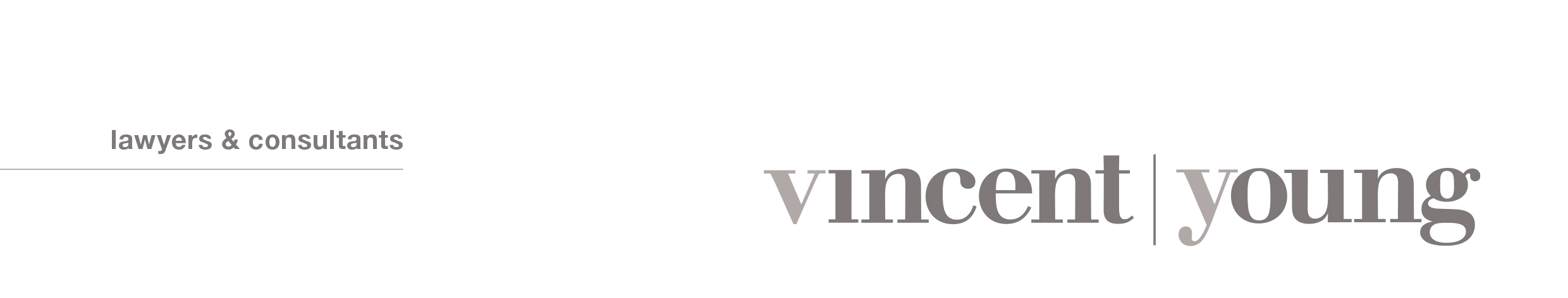 Form of Bond
The building bond may be provided in the form of one or more of the following:
bank guarantee; or
bond,
provided that the maturity date for each bond is between 2-3 years from the date of the Occupation Certificate.
The bond must be provided to the Department of Finance, Services and Innovation (DFSI) as a precondition to issue of the Occupation Certificate.
6
Defect Inspection Timeline
7
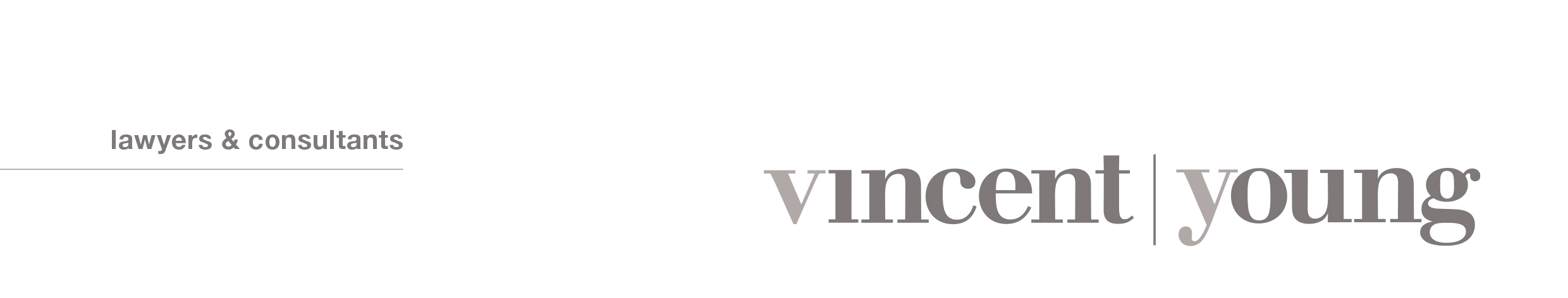 Defect Inspector
Within 12 months after the date of the Occupation Certificate the developer has to appoint an appropriately qualified building inspector, subject to approval by the Owners Corporation.
The building inspector must be a member of a strata inspector panel established by any of the following bodies: 
(a) the Housing Industry Association,
(b) the Master Builders Association of New South Wales,
(c) the Australian Institute of Building,
(d) the Australian Institute of Building Surveyors,
(e) the Australian Institute of Building Consultants,
(f) the Institute of Building Consultants Inc,
(g) Engineers Australia,
(h) the Australian Institute of Architects,
(i) the Association of Accredited Certifiers.
8
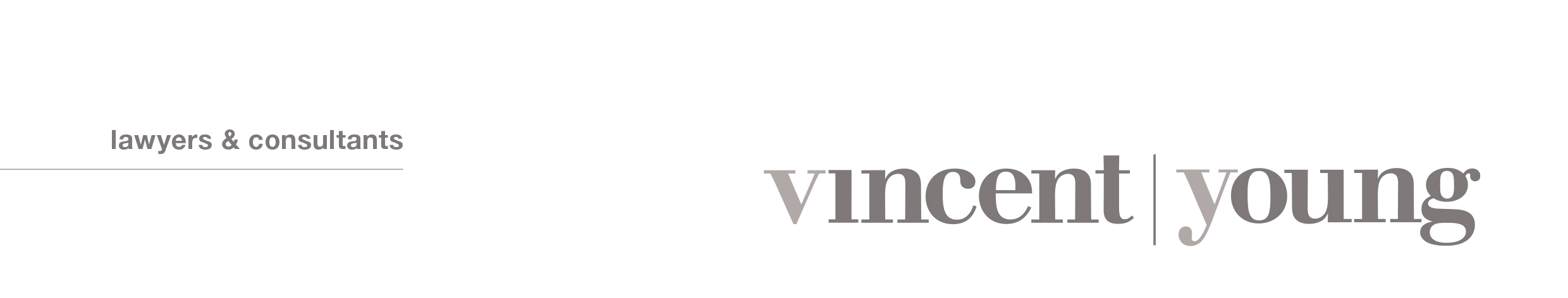 Defect Inspector
Any person who, in the last 2 years, has been connected with the developer cannot be appointed as building inspector.

Connected persons includes employees, anyone involved in the design or construction of the building and anyone with a pecuniary interest in any aspect of the building work.
9
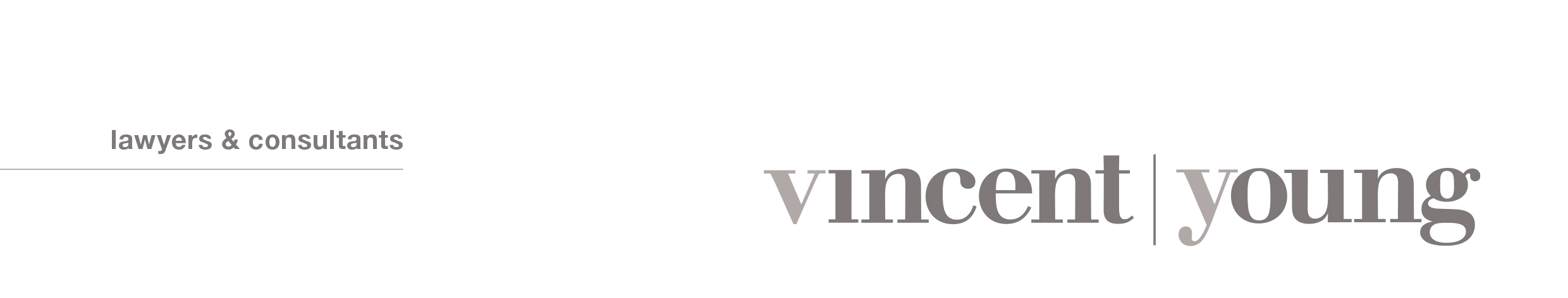 Interim Report
After the building inspector has been appointed, that building inspector must carry out an inspection of the building work in the strata scheme.
[The building inspector has the power to enter onto the strata scheme to carry out inspection. Penalties apply if a person does not reasonably comply $1,100.]
Between 15-18 months after the date of the occupation certificate, the building inspector must provide an interim report.
The interim report should identify:
defective building work; 
if reasonable, the cause of that defective building work; and
other matters required to be specified by the DFSI.
10
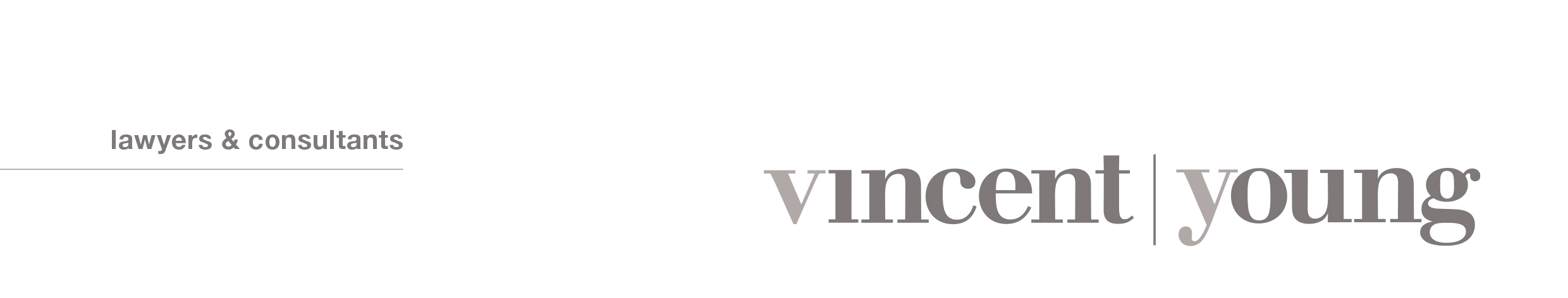 Following the Interim Report
The interim report must be given by building inspector to developer, owners corporation, DFSI and the contractor responsible for the building work – no later than 14 days after completing report.
The contractor then has an opportunity to rectify the defects set out in the interim report.
However, the contractor has to give at least 14 days written notice to the Owners Corporation or lot owner, as the case may be, of the date and time on which the contractor proposes to carry out defect rectification. 
[A person cannot unreasonably refuse access to the contractor, or face fines of $1,100 may apply]
11
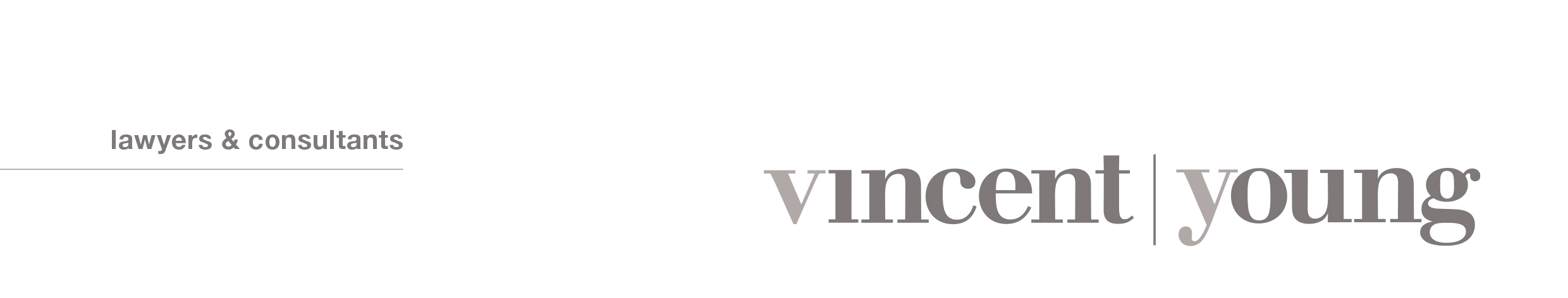 Final Report
No later than 18 months after the date of the Occupation Certificate, the developer must organise the appointment of the same building inspector to carry out a final inspection of the building work in the strata scheme.
The building inspector must carry out the final inspection and provide the final report between 21-24 months after the date of the Occupation Certificate.
The final report must identify:
defective building work set out in the interim report which has not been rectified; 
further defects arising from the rectification of defective work identified in the interim report,
and cannot otherwise set out defects not identified in the interim report.
12
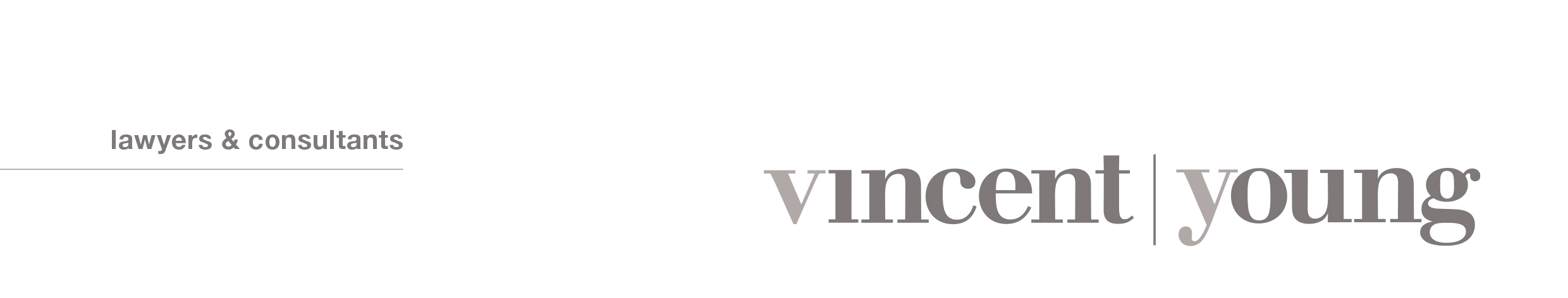 When a Final Report May Not be Required
If the interim report does not identify defects, the developer may not be required to carry out a final inspection but must make an application to DFSI for an order to this effect. 

DFSI must provide its decision within 28 days. If a final report is not required, then the interim report is taken to be the final report for the purposes of release of the bond.
13
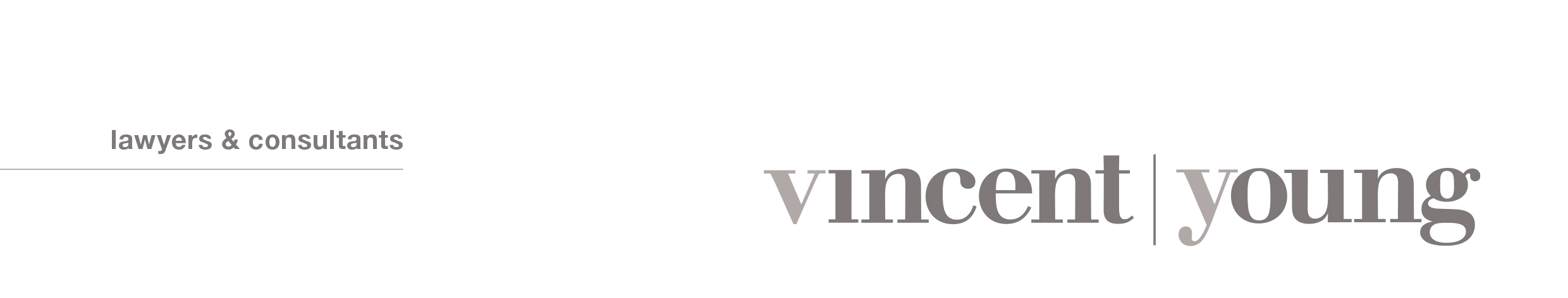 Use of the Bond for Defects in Final Report
If the Final Report specifies defective building work, DFSI must call on all or part of the bond by the later of:
2 years; or
60 days from the date the Final Report is provided to DFSI.
The money is given to the Owners Corporation to meet the cost of rectifying the defects set out in the Final Report.
Once the “final” defects are rectified, the balance of the bond, if any, must be refunded to the Developer.
14
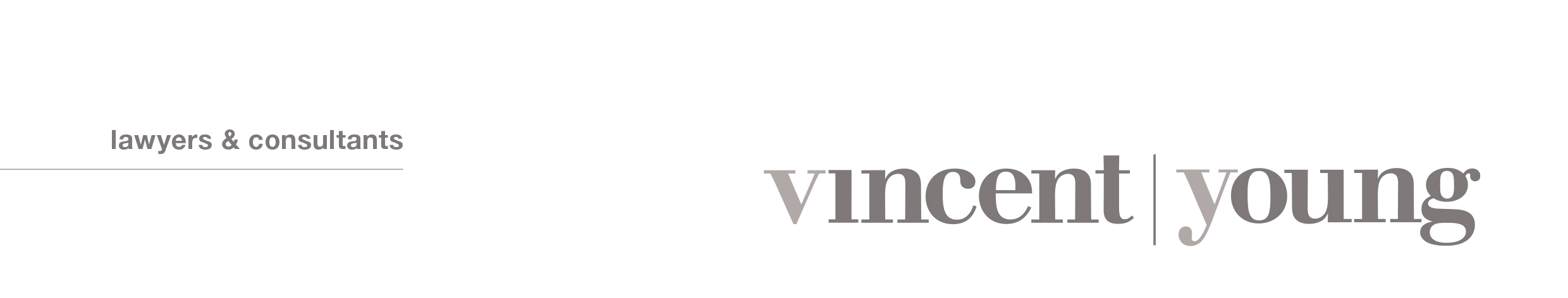 Return of Bond to Developer
If there are no defects set out in the Interim Report, the developer may claim its bond from the DFSI.
If there are no defects set out in the Final Report, the developer may claim its bond from the DFSI.
If there are defects set out in the Final Report, the bond will be called upon and used in accordance with the preceding slide.
15
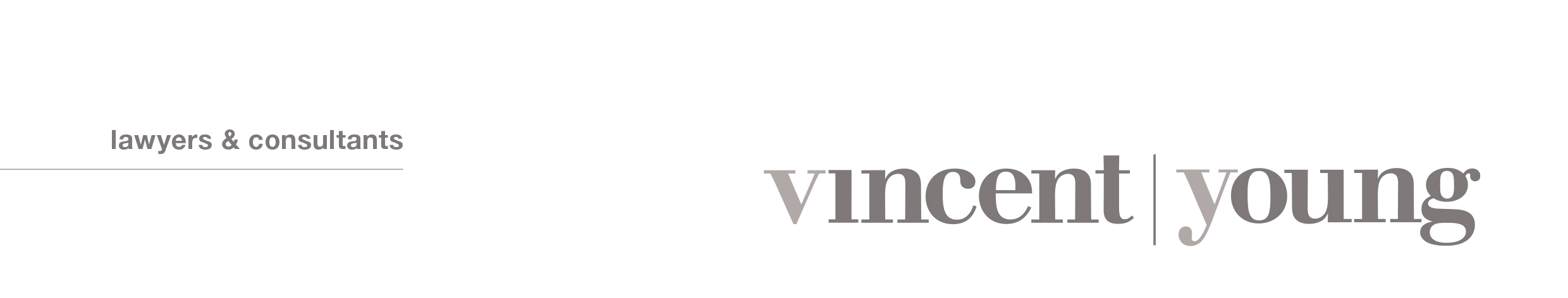 Implications for Developers and Contractors
It is likely that back-to-back security provisions will form part of head contracts.

Extended DLP periods for 24 + months.
16
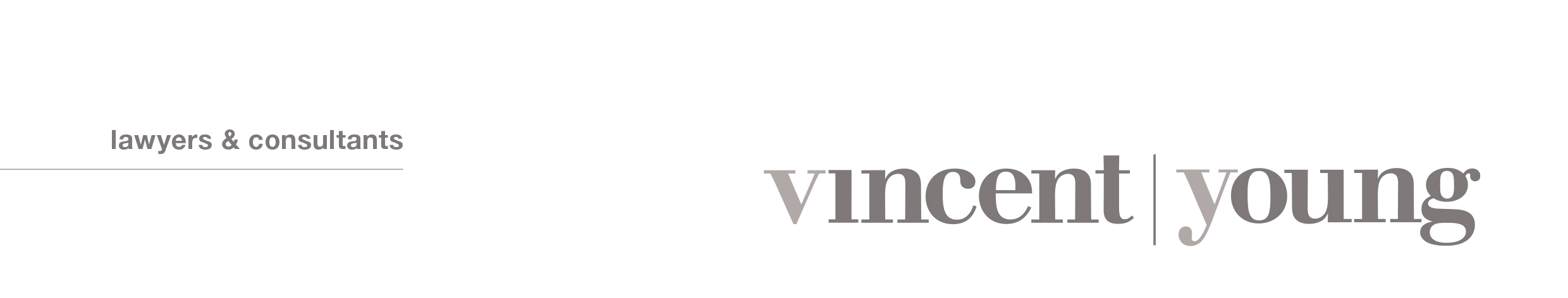 Authors

To discuss any questions you may have, please contact the authors:
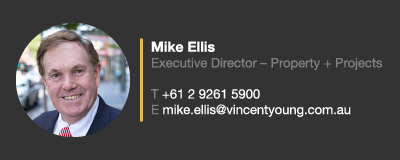 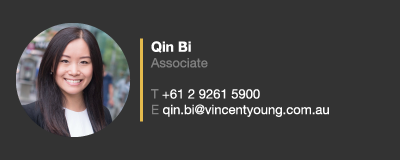 17